Τα έθιμα των Χριστουγέννων
Γιορτές
3
2
1
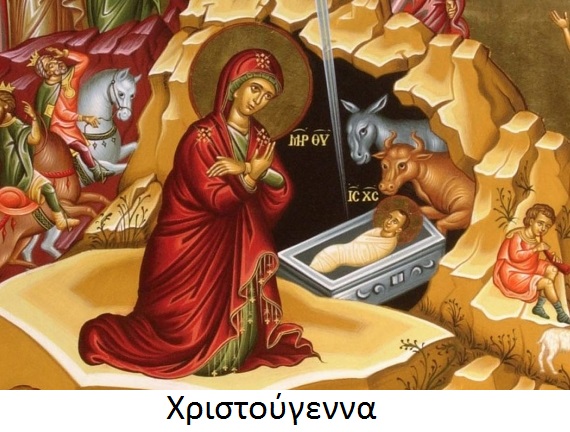 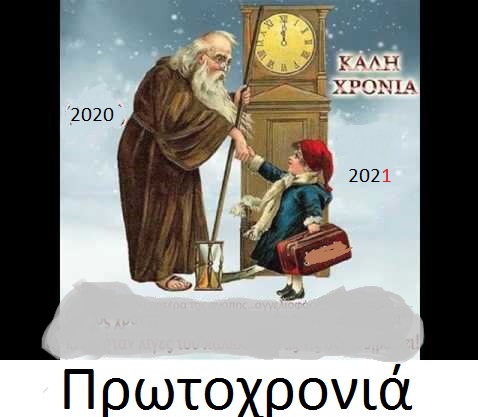 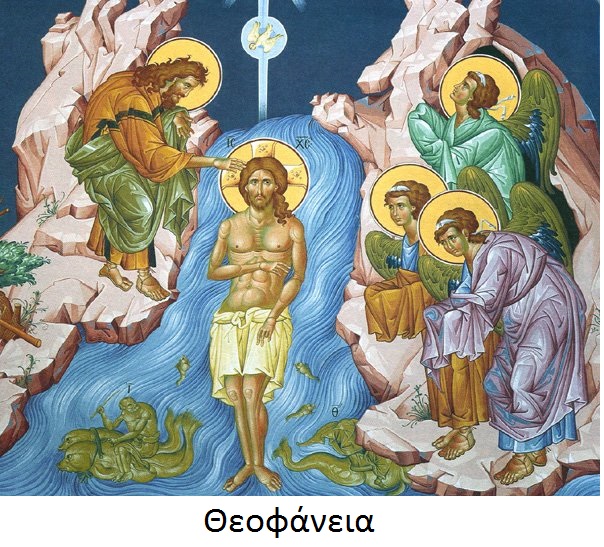 Τα Χριστούγεννα στολίζουμε...
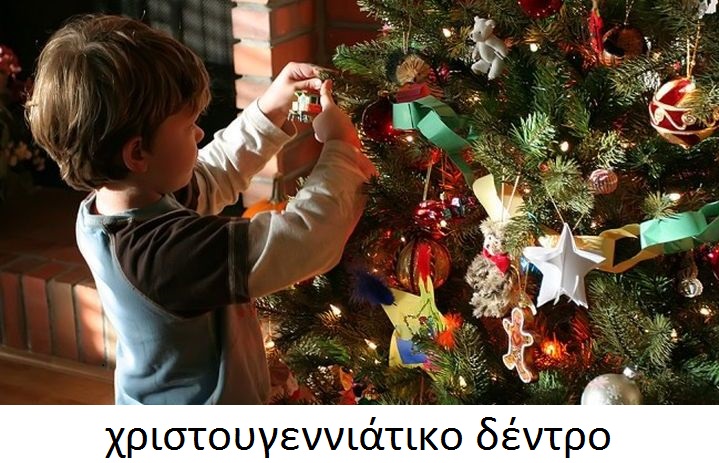 φάτνη...
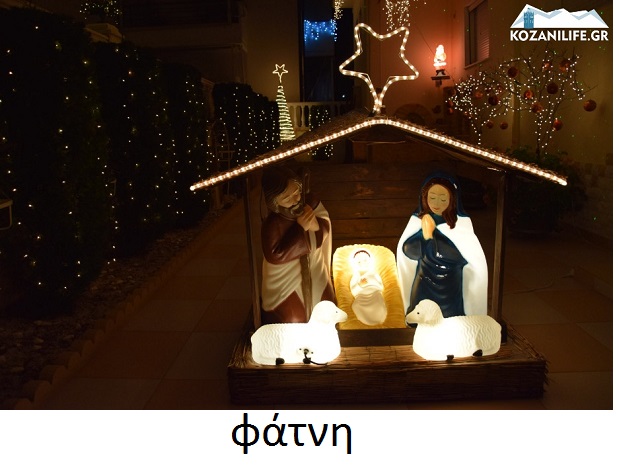 φτιάχνουμε λαχταριστά γλυκά...
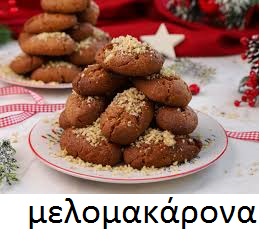 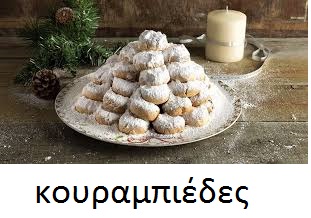 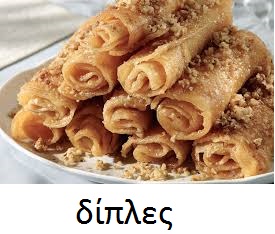 και μυρωδάτο χριστόψωμο....
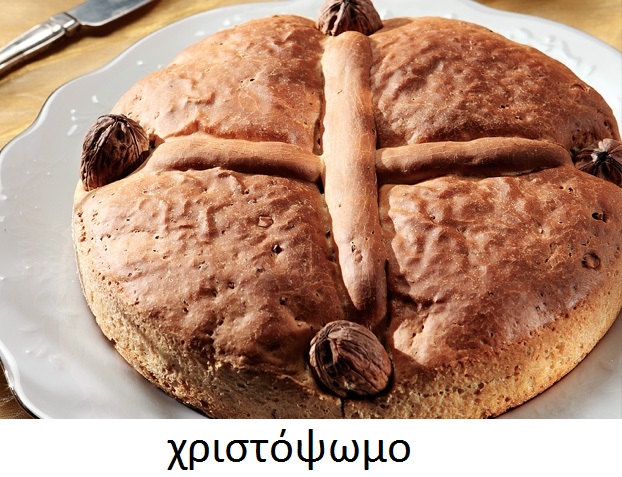 Τα παιδιά λένε τα κάλαντα...Να τα πούμε;
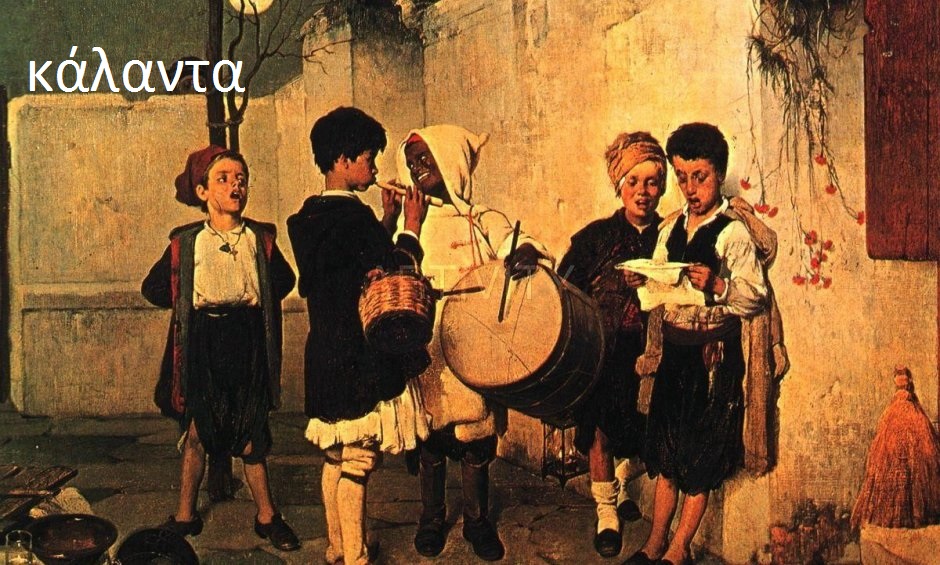 με το τριγωνάκι τους...
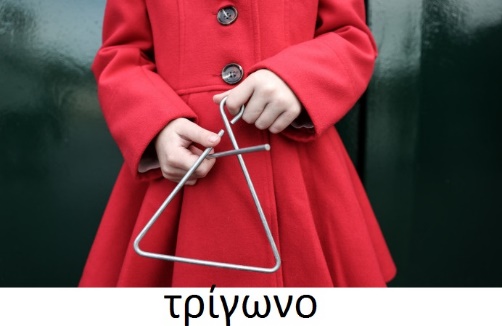 Ανταλλάζουμε ευχές...
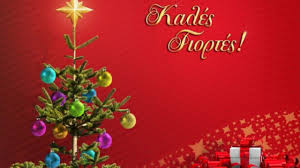 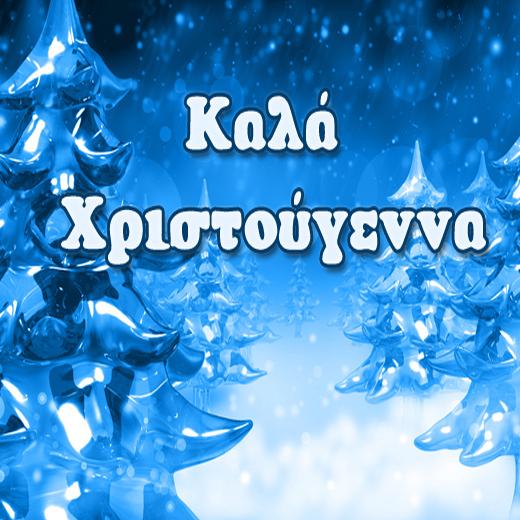 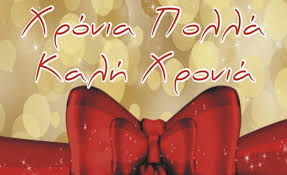 και δώρα...
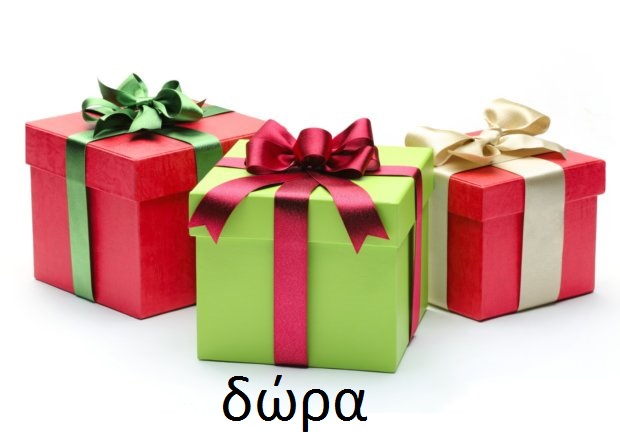 Τρώμε όλοι μαζί...
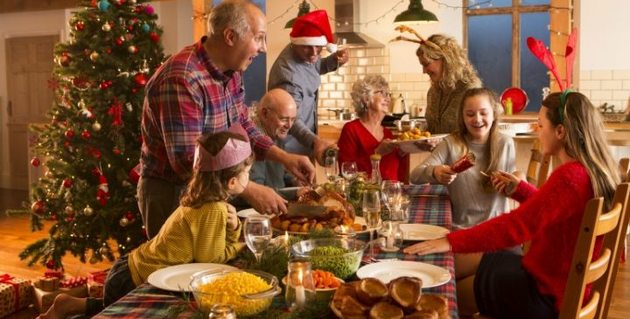 Την Πρωτοχρονιά κόβουμε τη βασιλόπιτα
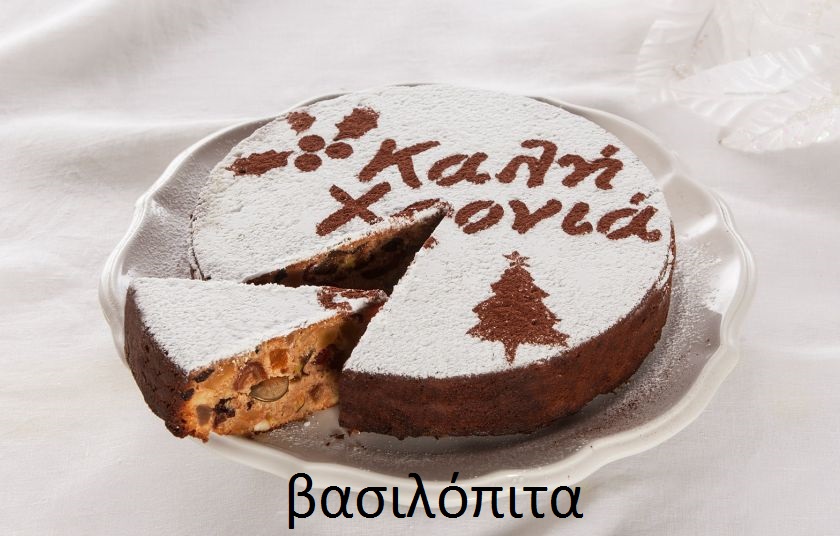 Και βρίσκουμε το τυχερό φλουρί της
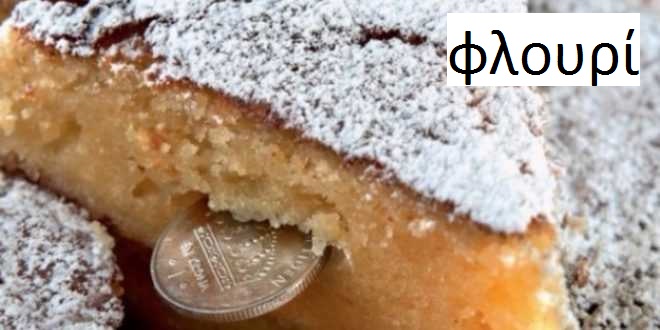 Την Πρωτοχρονιά σπάμε και ένα ρόδι για καλοτυχία την καινούρια χρονιά
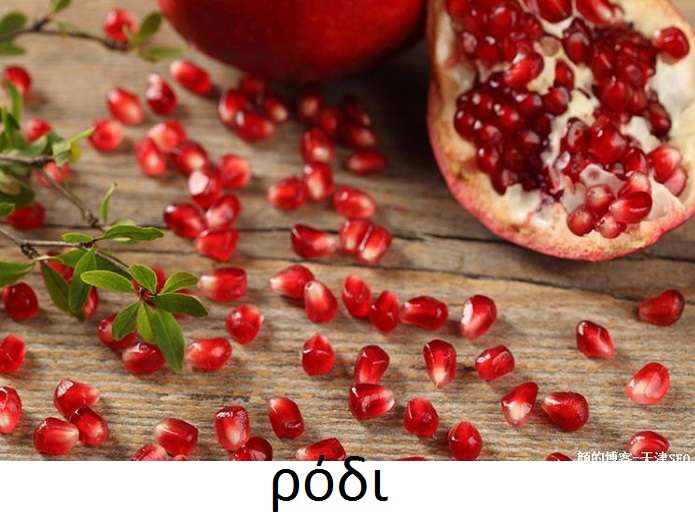 Τα Θεοφάνεια ο ιερέας πετάει το Σταυρό στη θάλασσα...
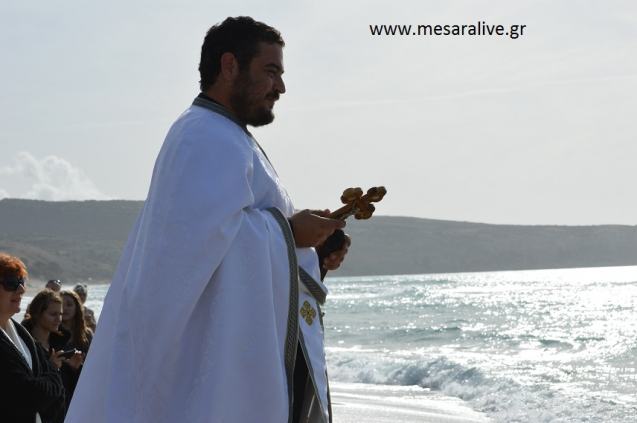 και πολλοί άνθρωποι κολυμπάνε για να τον πιάσουν
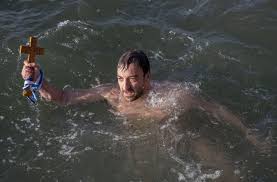